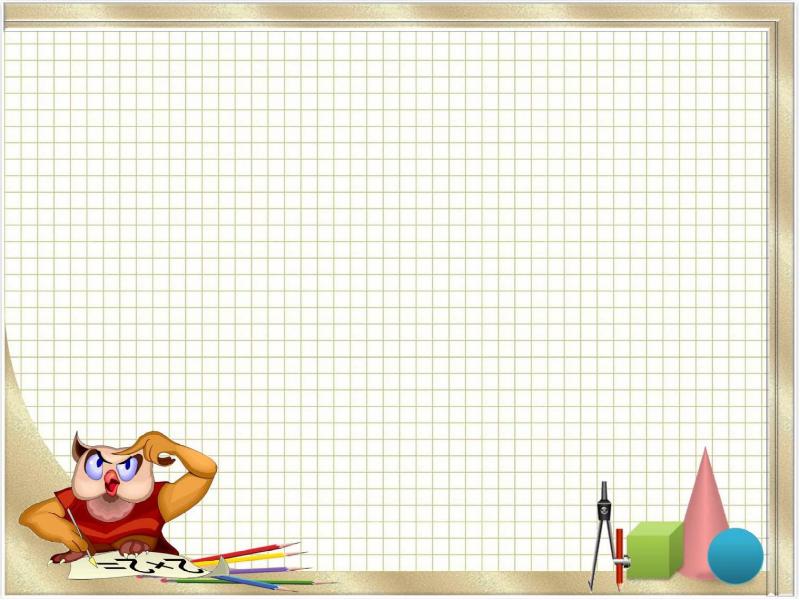 «Семинар Для воспитателей средних групп на тему: «Современные подходы по привитию математических навыков воспитанников средней группы в условиях ФГОС ДО»               ( по годовому плану УО на 2016 -17у.г) Доклад подготовил педагог МКДОУ№3Агаимова Зарият Велибековна                 г.Избербаш
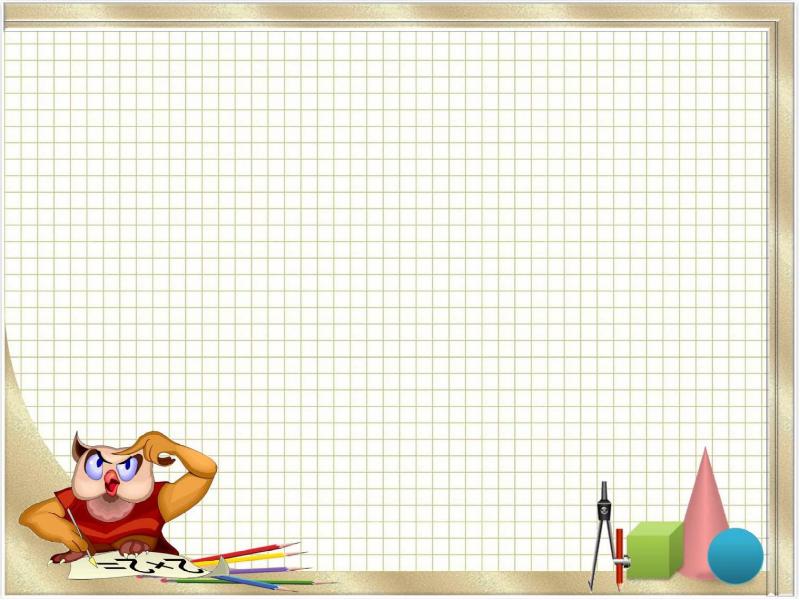 Цель семинара: оказание методической помощи для повышения профессионального потенциала педагогов средних групп.
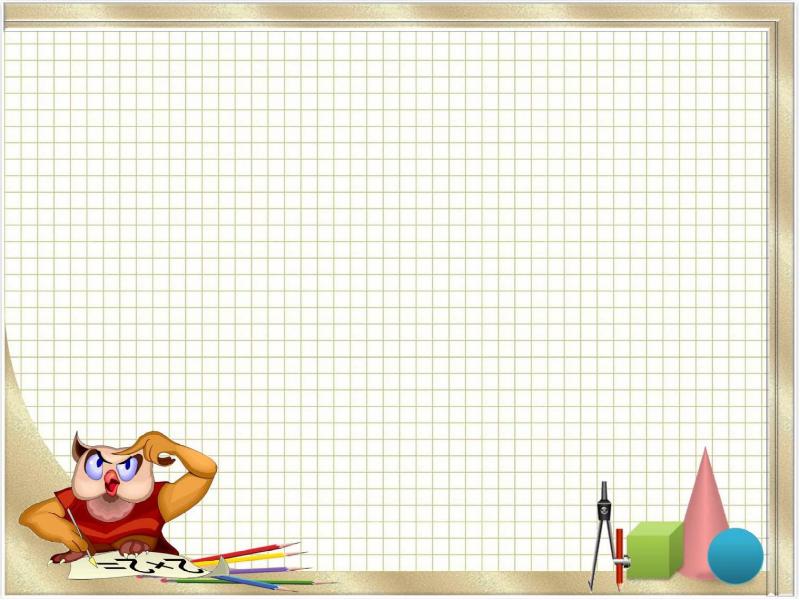 Принятие ФГОС дошкольного образования требует необходимости предусмотреть, как обязательное условие, возможность самореализации
 ребенка на всех этапах работы по математическому развитию в системе образования дошкольника.
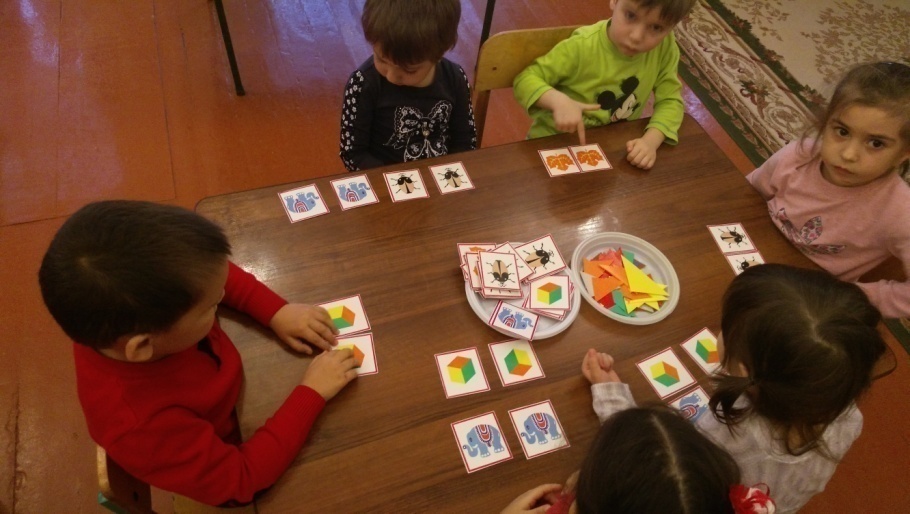 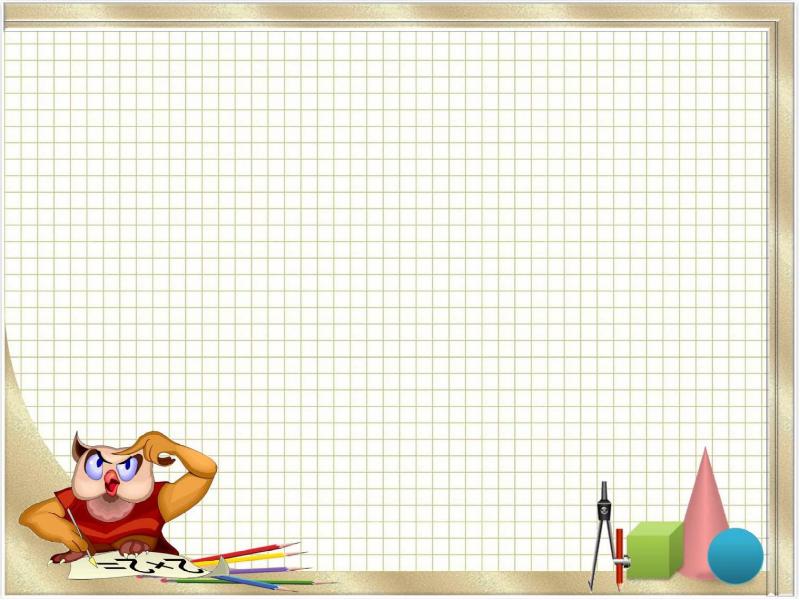 Вхождение детей в мир математики начинается уже в дошкольном детстве. Математика является универсальным методом познания окружающего и предметного мира и ее роль в современной науке постоянно возрастает.  Изменение концептуальных подходов к определению содержания и выбору методик обучения математике в школе, широкое использование современных образовательных технологий обусловило и  требованиям математической подготовке детей дошкольного возраста.
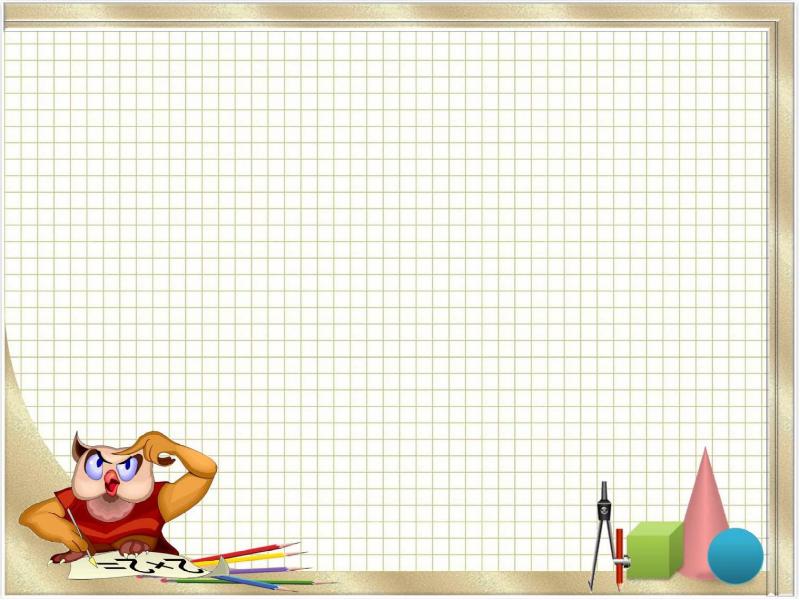 Сегодня «математика-это больше,
 чем наука, это-язык».
 Изучение математики совершенствует культуру мышления, приучает детей логически 
рассуждать, воспитывает у них точность высказываний. Математические знания и умения необходимы для успешной адаптации ребенка к процессам социальной коммуникации, информатизации и технологизации общества. Они расширяют кругозор ребенка.
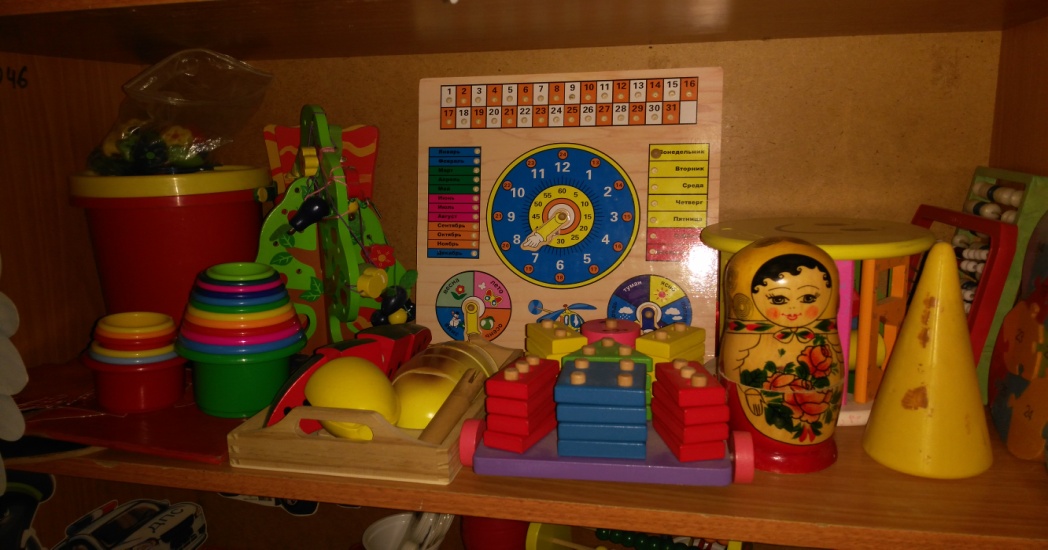 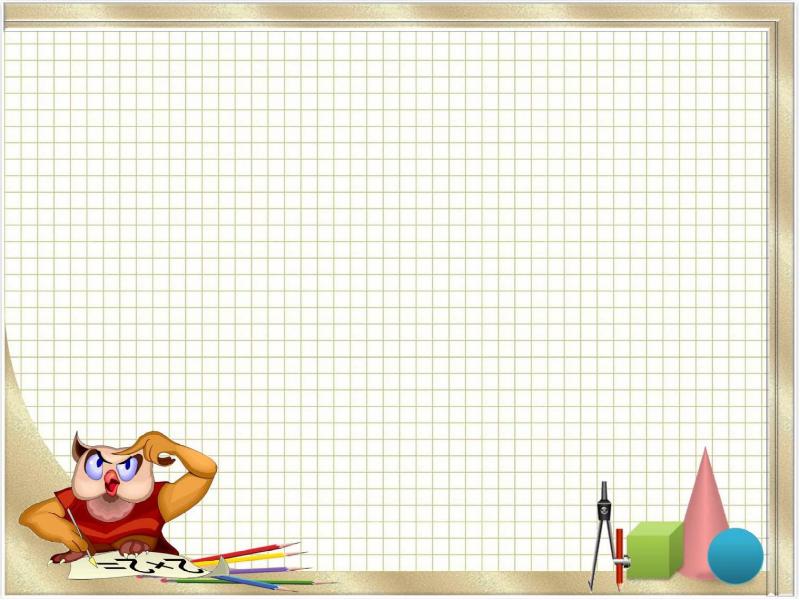 Математическая культура — составная часть общей культуры личности, а в период дошкольного детства имеет свои особенности, связанные с возрастными и индивидуальными возможностями детей
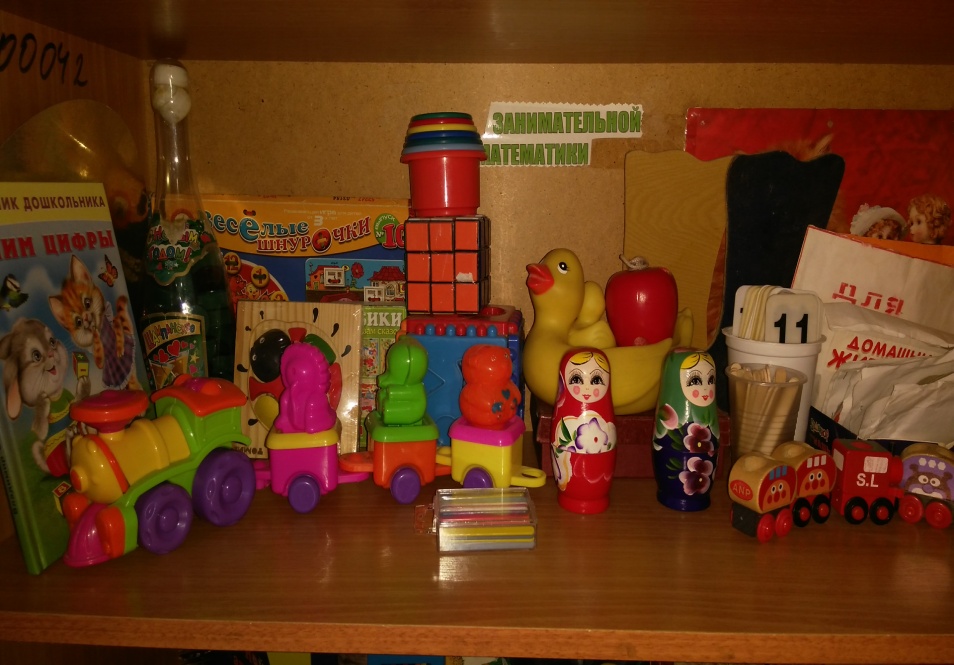 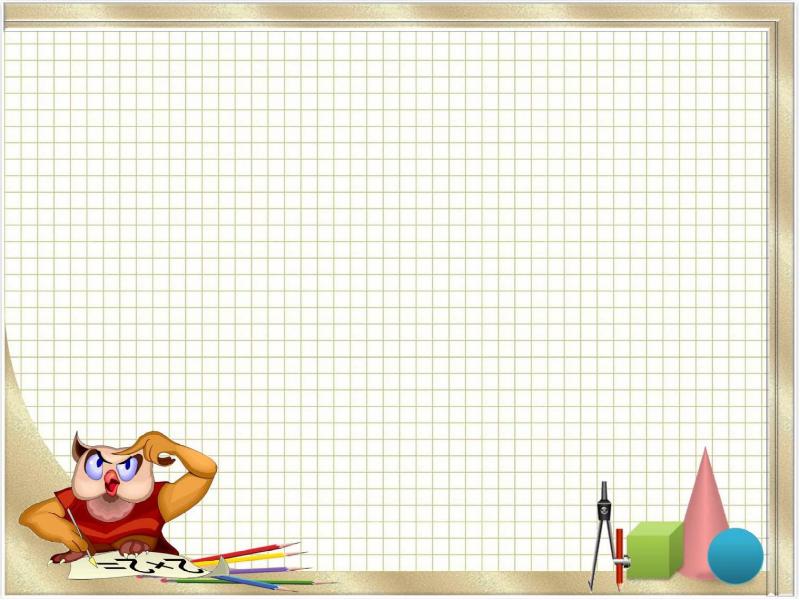 Важным условием в организации развивающей среды я считаю отбор педагогом игр, игрушек, игрового оборудования. Насыщение предметно-развивающей среды должно быть разумным. Игры должны соответствовать возрасту детей и задачам, которые решаются на данном этапе. Конечно же, важна и доступность содержания предметно-развивающей среды для детей: игры, игрушки, различные игровые атрибуты.
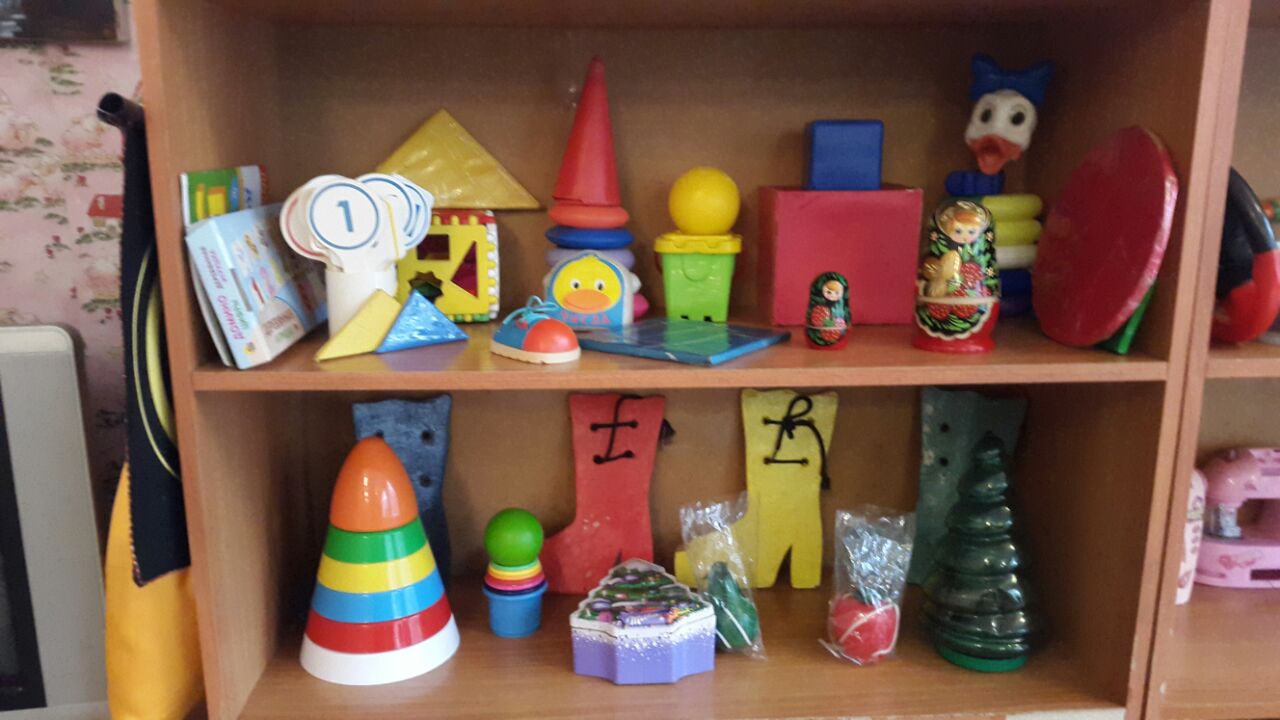 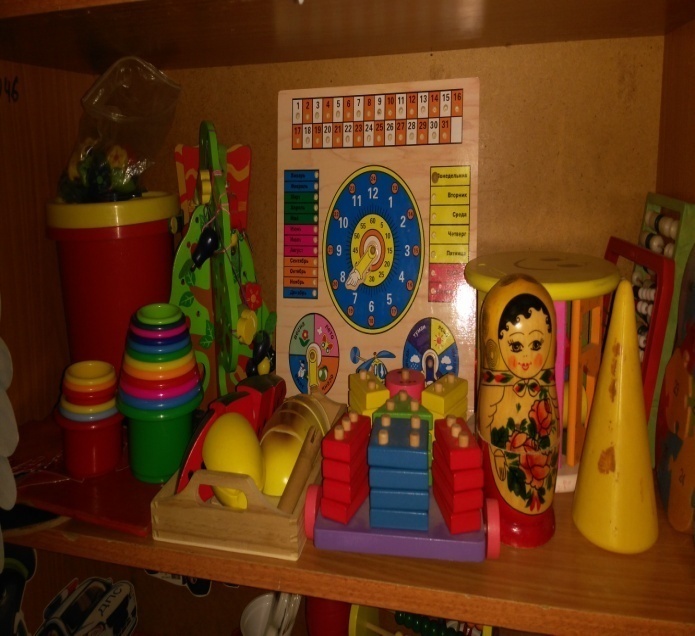 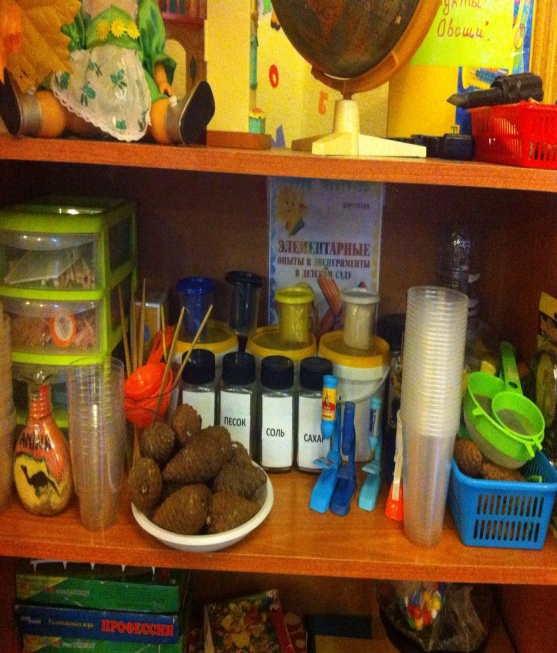 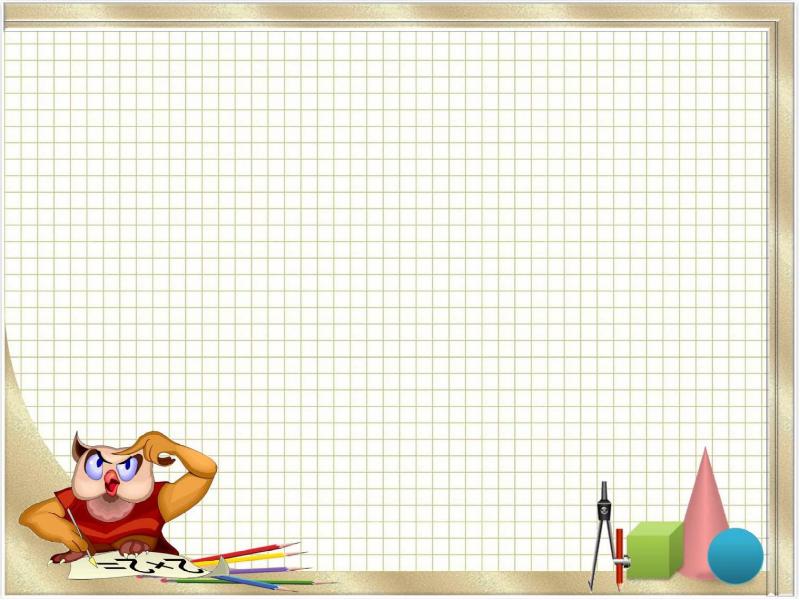 Математический материал должен раскрываться во время проведения экскурсий, ознакомления с литературными произведениями и малыми формами фольклора, играх с природным материалом(вода, песок, фасоль, горох, крупа), через игровые упражнения с сенсорными эталонами, бытовыми предметами,ИЗО, конструктивные и дидактические игры, в проблемных ситуациях. Все эти формы варьируются в соответствии с возрастом.
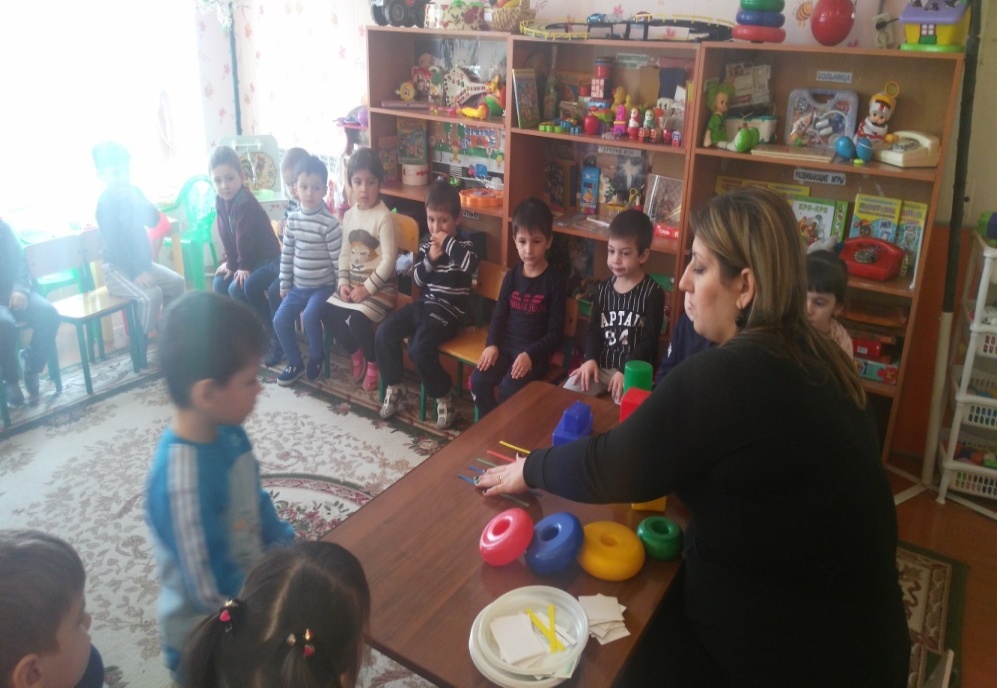 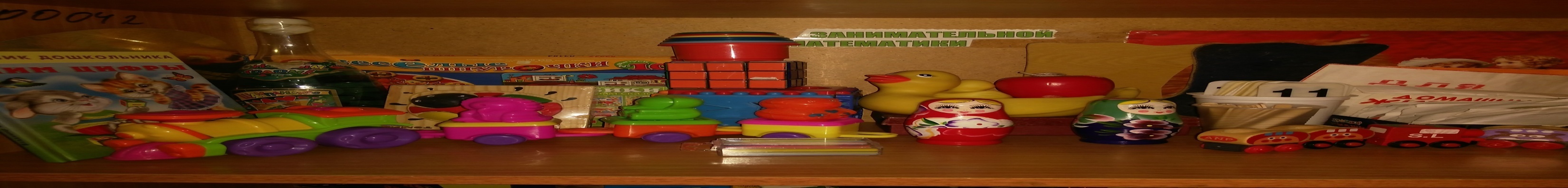 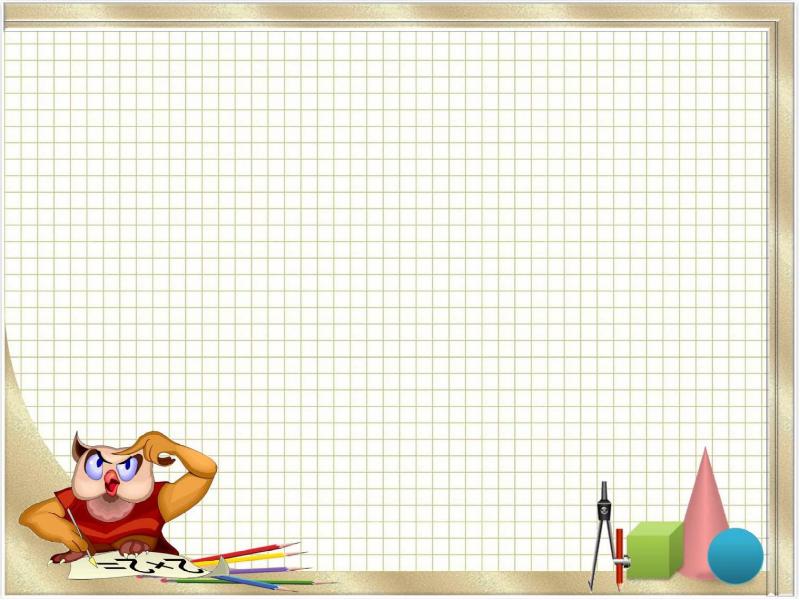 За время пребывания в нашем детском саду наши дети средней группы вместе с воспитателями учится применять математические знания и представления в значимой для них практической деятельности: игре, детском экспериментировании, конструировании, в трудовой деятельности, художественно- изобразительной.
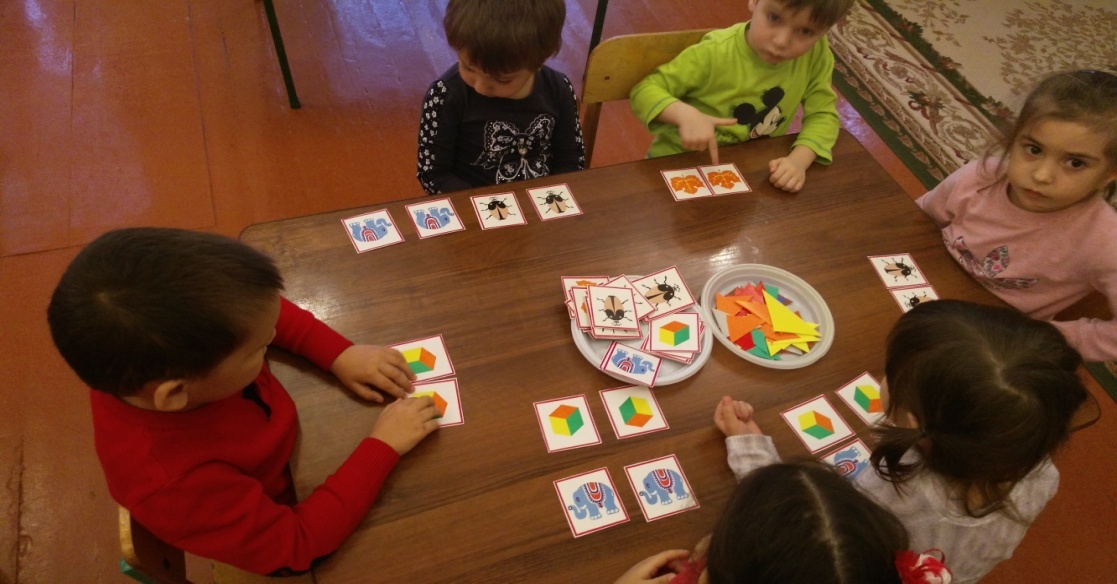 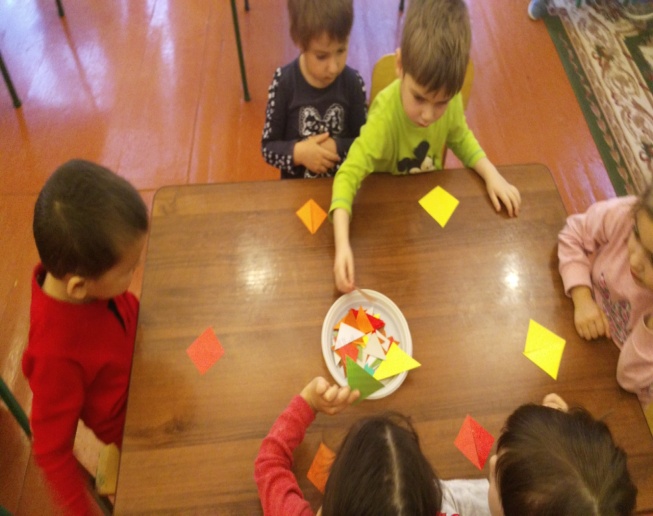 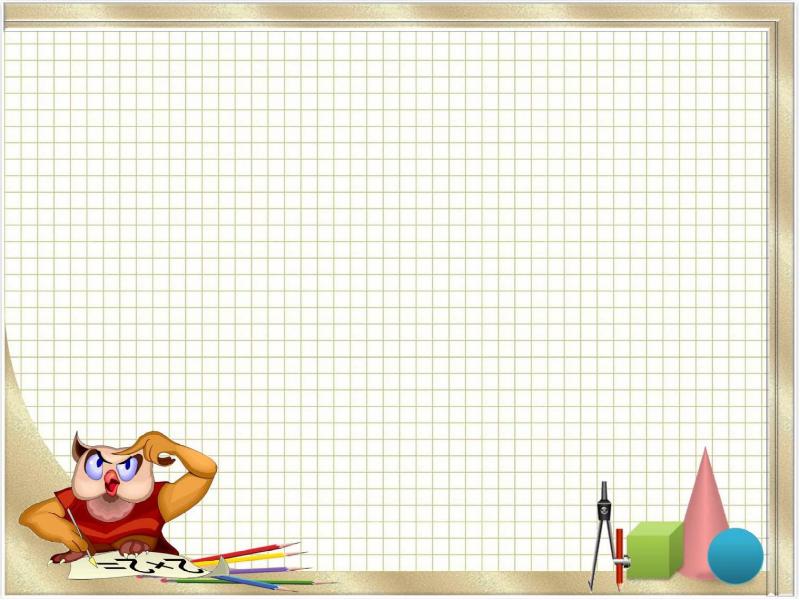 И как следствие самореализации у ребенка будет формироваться учебная мотивация. Таким образом, и будут решаться приоритетные задачи непрерывного образования детей.
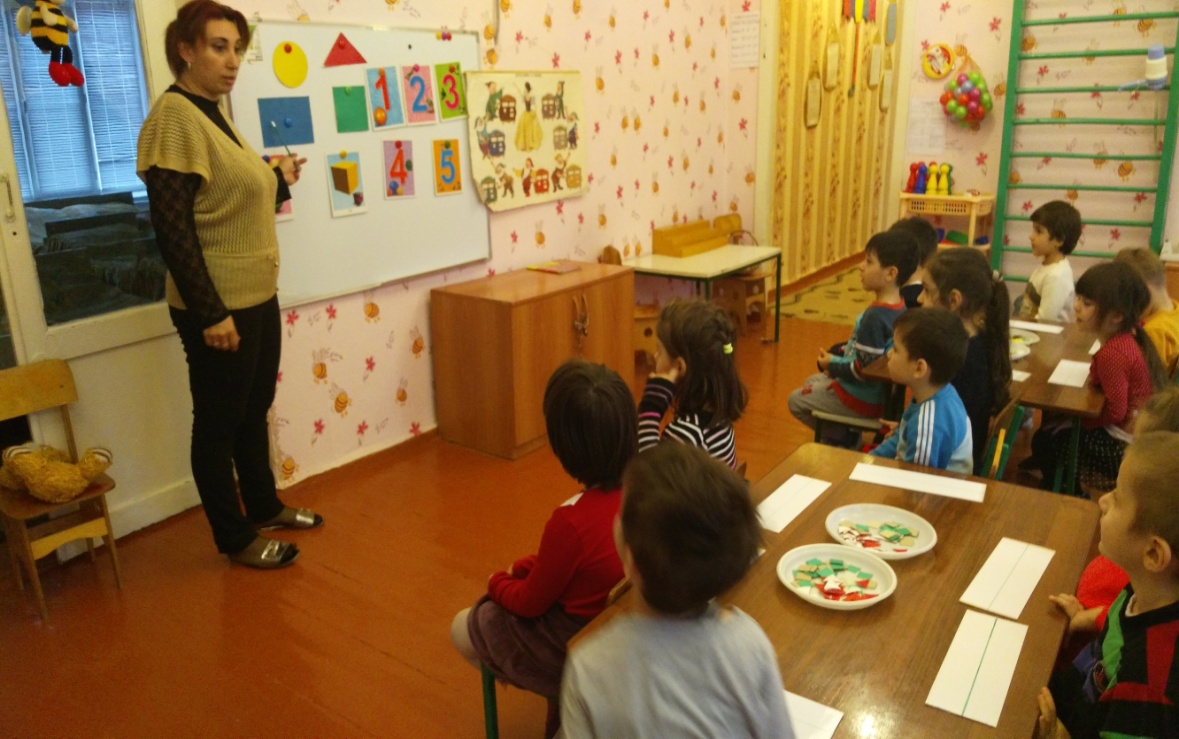 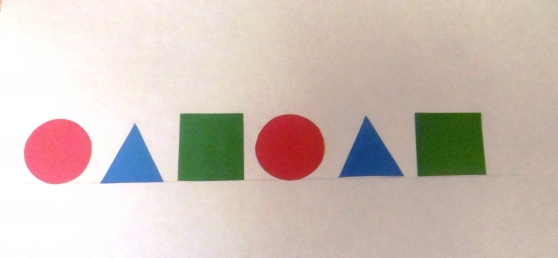 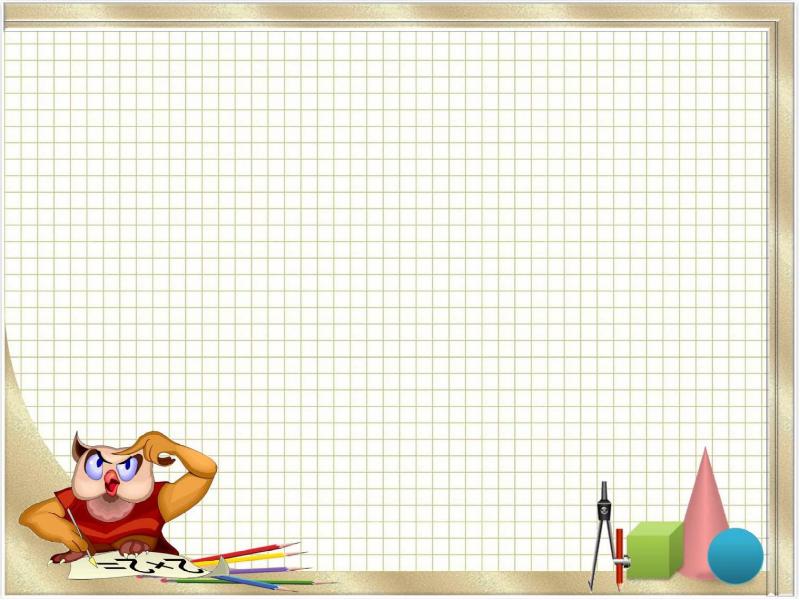 Любое занятие по ФЭМП в средней группе нашего
 детского сада направлено на развитие детей. 
Современные реалии требуют от воспитателя
 применения основ развивающего обучения,
 активного использования в работе инновационных
 приемов и способов развития основ математического
 мышления.
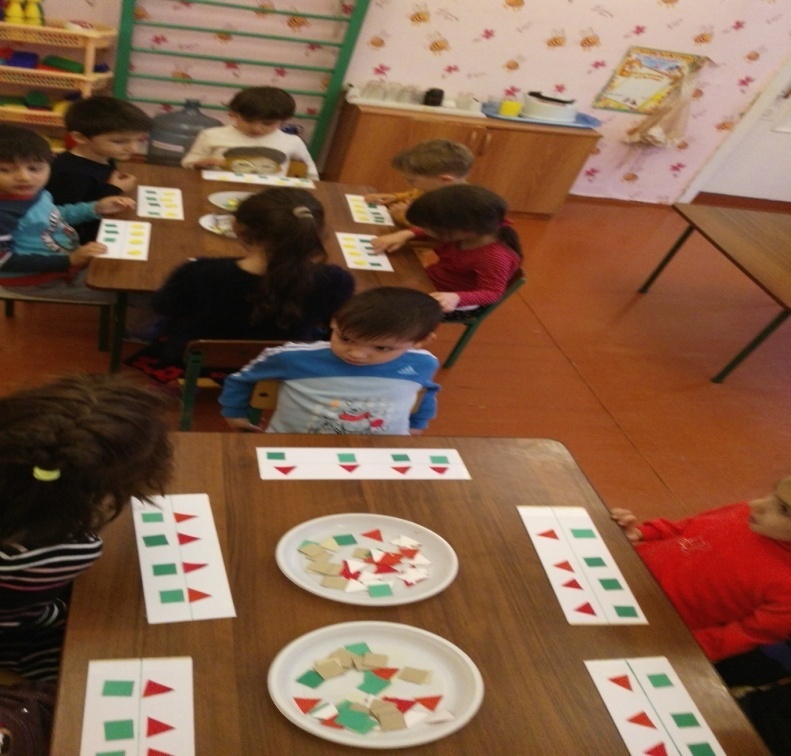 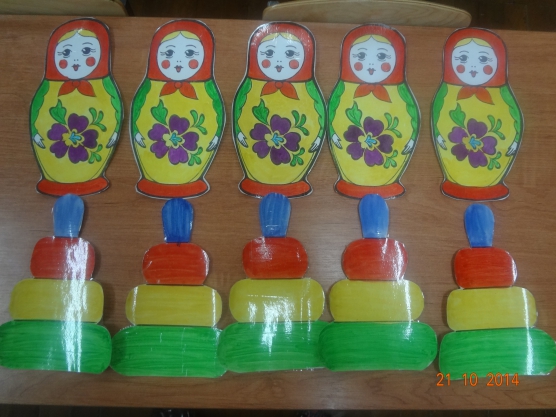 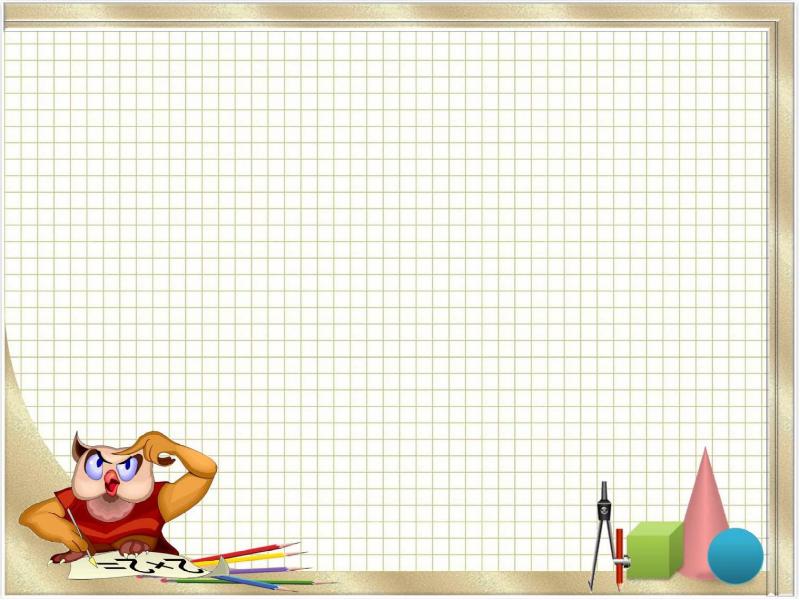 Основным ее направлением является формирование 
логических способностей и представлений, стимулирование 
умственной активности, развитие смекалки дошкольников. 
Любое занятие по ФЭМП в средней группе направлено на 
развитие простейших суждений, развитие грамматически 
правильных оборотов речи. Математическая подготовка
 в средней группе, предусмотренная программой, помимо 
обучения ребят навыкам счета, развивает представления о 
числе и количестве первого десятка. ФЭМП в средней группе 
предполагает деление предметов на одинаковые части, 
Измерения объектов с помощью условных мерок, определение 
объема сыпучих и жидких тел.
Дети средней группы в нашем детском саду при выполнении заданий, предлагаемых воспитателем, развивают глазомер, получают представления о разнообразных геометрических фигурах, формируют понимание пространственных взаимодействий.
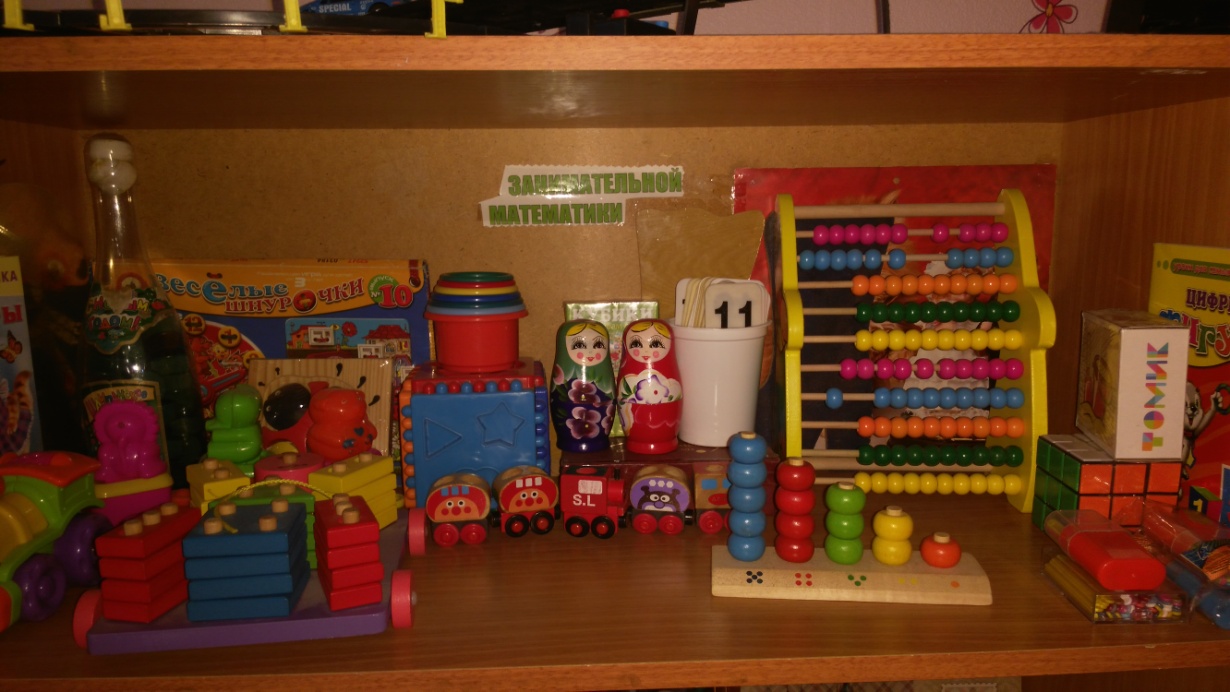 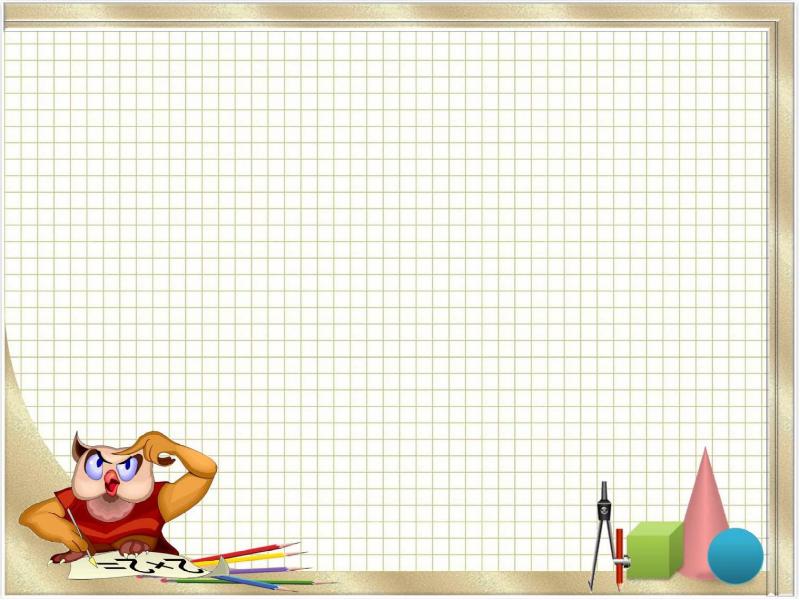 Педагог дает представление своим воспитанникам о 
правилах поведения, формирует в них 
организованность, прилежность. Работа по 
формированию у малышей простейших 
математических понятий воспитателем 
осуществляется в утреннее, дневное, вечернее время
 не чаще 2-3 раз в неделю. Продолжительность
 непрерывной непосредственно образовательной
 деятельности для детей от 4 до 5-х лет - не более 
20 минут, ФЭМП в средней группе по ФГОС 
помогают педагогу развивать в своих подопечных 
активную гражданскую позицию, 
целеустремленность, настойчивость и сдержанность.
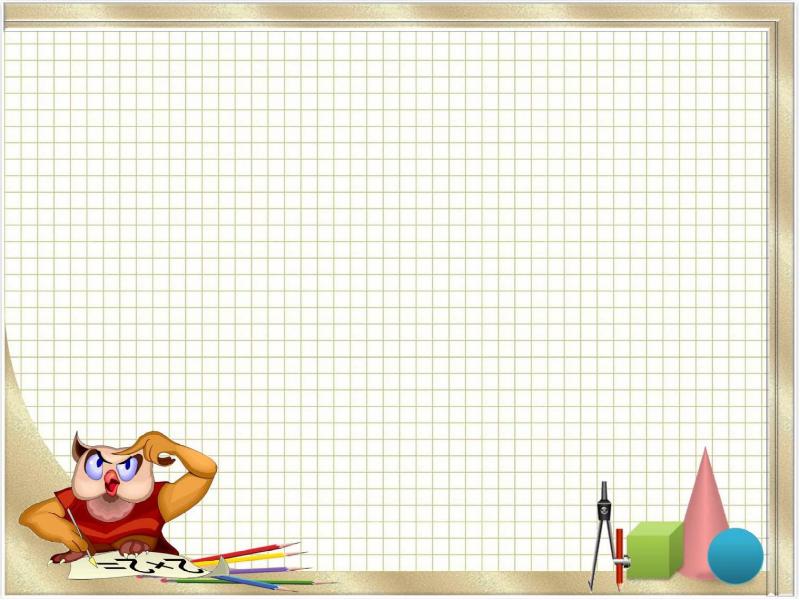 Рекомендации 
Детям в средней группе должны быть известны формы предметов, 
структурные части различных геометрических фигур, размеры тел.
 Для того чтобы сравнить два геометрических объекта, 4-5 летний ребенок 
использует речевые и познавательные умения и навыки. Я на занятиях по 
ФЭМП  использую  нетрадиционные методы работы. Где дети с 
удовольствием слушают  и запоминают ,  также использую д/игры .
Воспитатели нашего детского сада при разработке математических 
мероприятий подбирает такие формы и приемы работы, которые бы 
способствовали всестороннему развитию наших воспитанников. 
У нас в детском саду на первом месте находится не содержание 
проводимых занятий, а формирование личности ребенка.
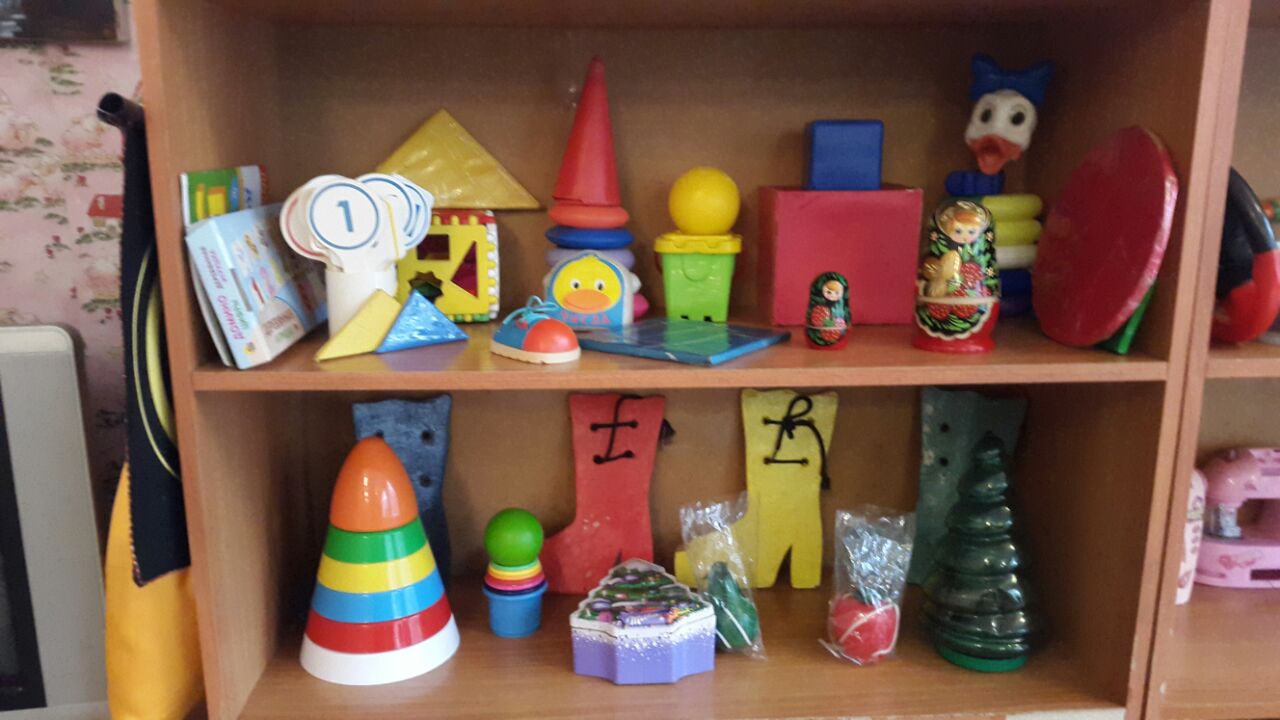 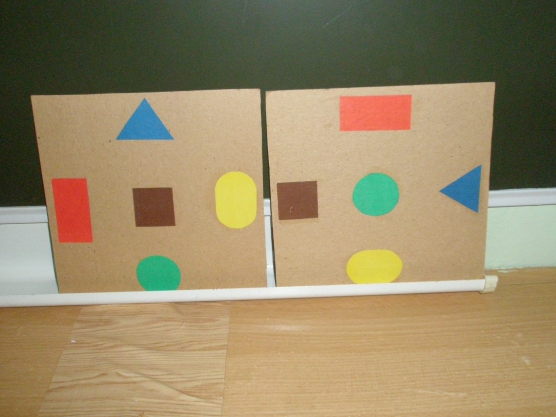 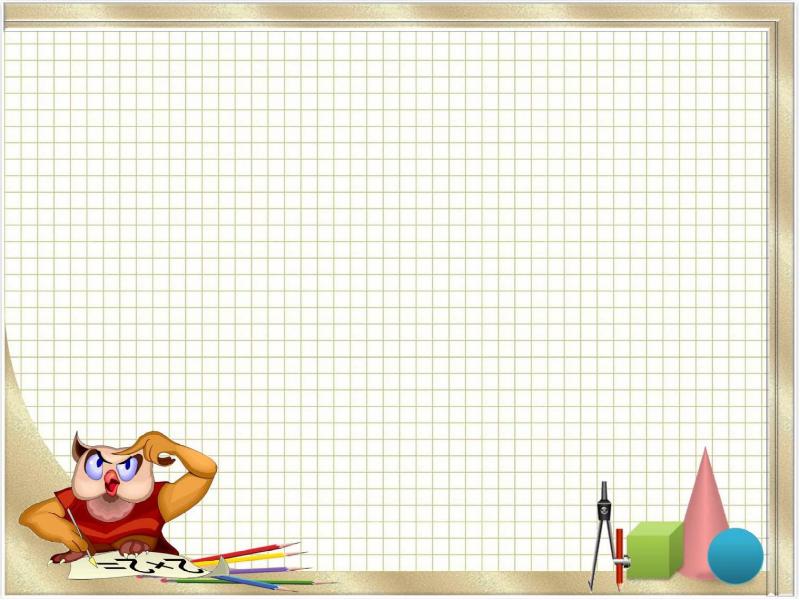 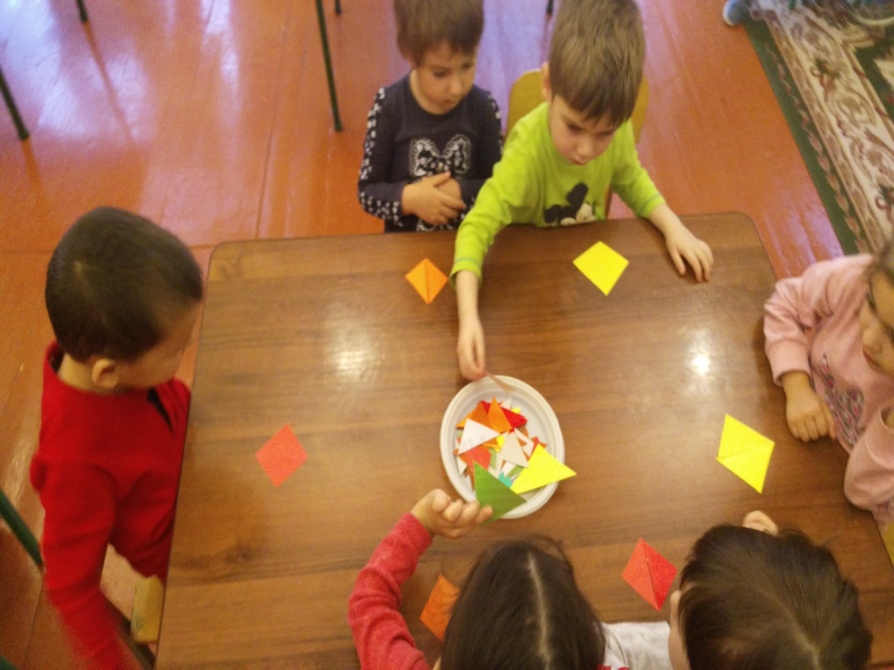 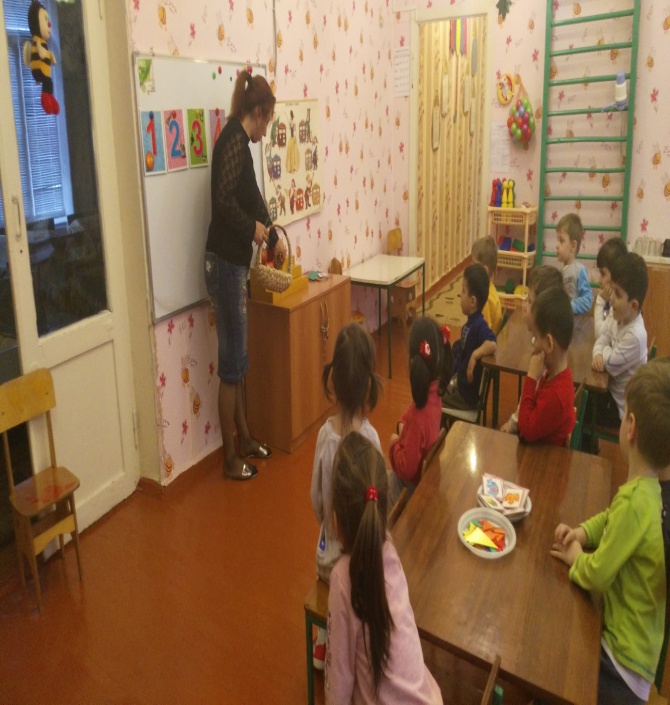 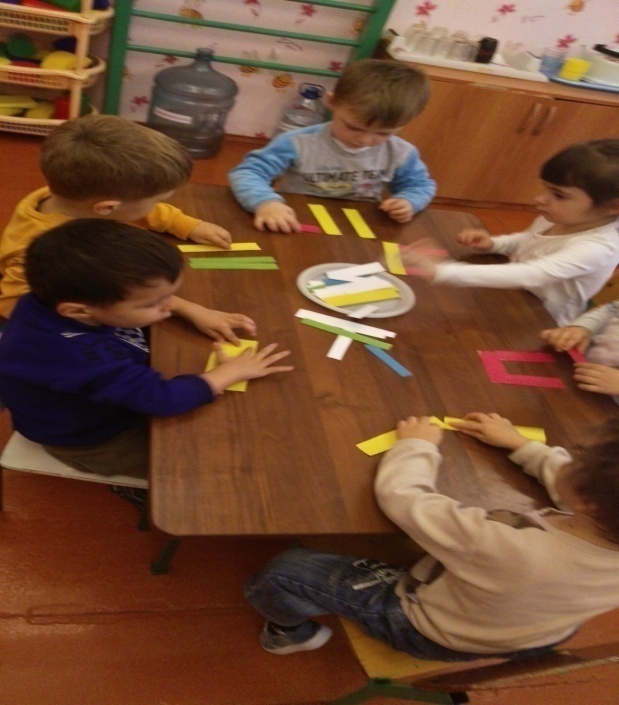 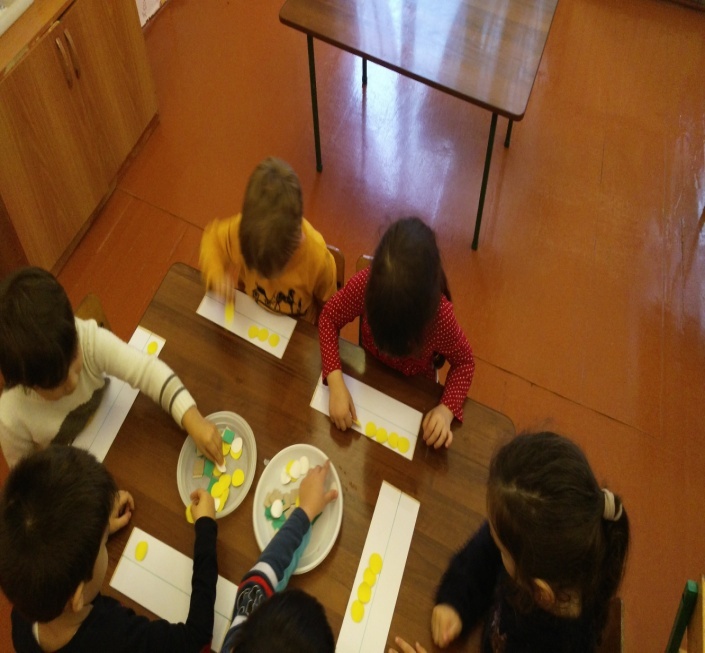 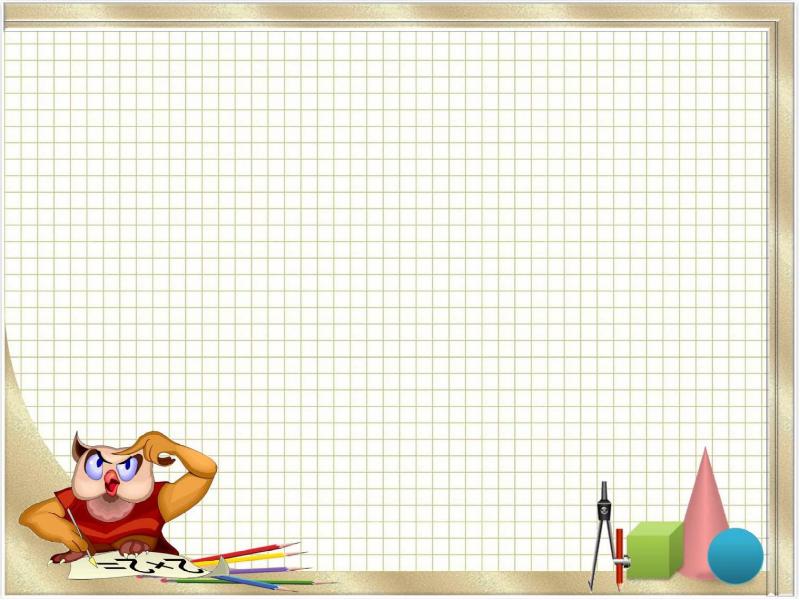 СПАСИБО
          ЗА 
ВНИМАНИЕ.